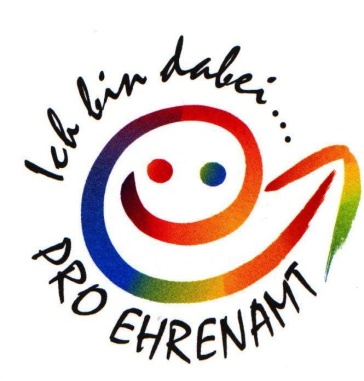 Mehrgenerationenhaus Saarbrücken
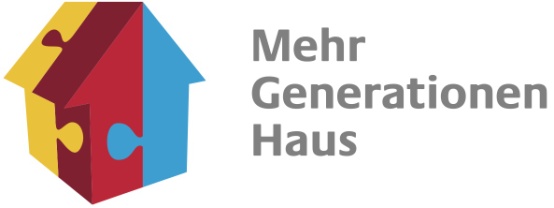 Alternative Wohnformen / intergeneratives Wohnen
Herzlich Willkommen






Referent: Hans-Joachim Müller
                                                                                                                      Referentin: Heike Friedrich
1
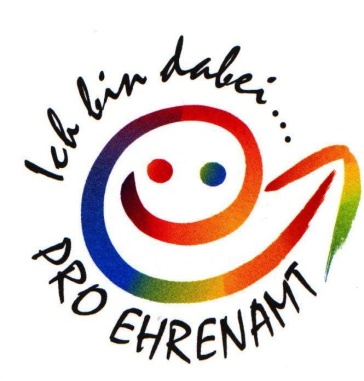 Mehrgenerationenhaus Saarbrücken
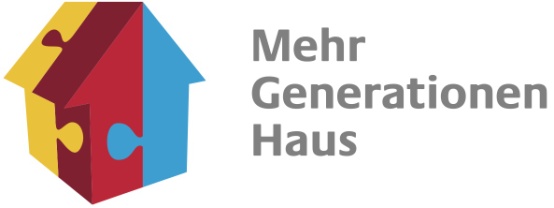 Alternative Wohnformen / intergeneratives Wohnen
Mehrgenerationenhäuser  

   →  sind       Begegnungsstätten für Menschen
                       aller Generationen und Nationen
  →  sind       ein Projekt des BMfSFJ, gefördert im Rahmen 
                       eines Aktionsprogramms (aktuell Programm II)
  →  bieten   eine Antwort auf den demographischen Wandel
2
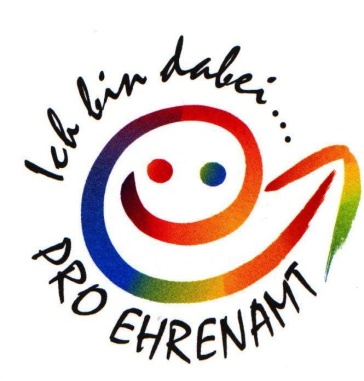 Mehrgenerationenhaus Saarbrücken
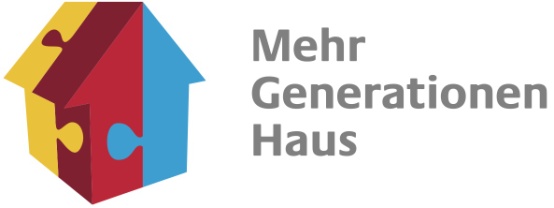 Alternative Wohnformen / intergeneratives Wohnen


           Um den demographischen Wandel aufzufangen,
→  wurde ein weiteres Förderprogramm initiert:

„Wohnen für (Mehr)Generationen
Gemeinschaft stärken, Quartier beleben.“

→  Bundesweit wurden 30 Projekte ausgewählt.
3
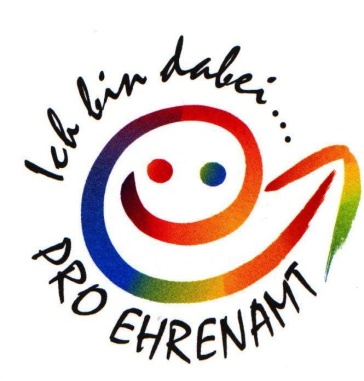 Mehrgenerationenhaus Saarbrücken
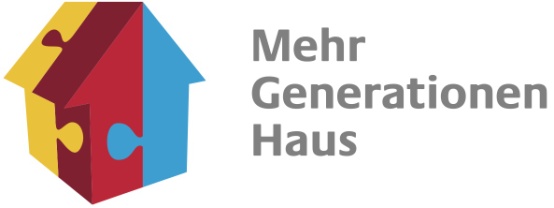 Alternative Wohnformen / intergeneratives Wohnen
Auswahlkriterien:
 Zweckmäßige Lage
 Barrierefreie bauliche Gestaltung
 Öffnung in das Gemeindeleben
4
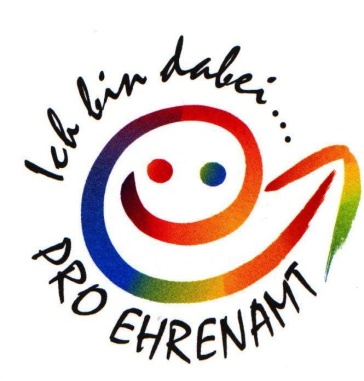 Mehrgenerationenhaus Saarbrücken
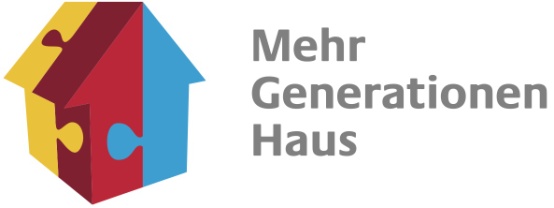 Alternative Wohnformen / intergeneratives Wohnen

Vier Schwerpunkte:
Gebäudebestand wird für gemeinschaftliches Wohnen fit gemacht.
Mehrgenerationenwohnen im barrierefreien Neubau
Gemeinschaftliche Wohnprojekte im ländlichen Raum
Haus- und Wohngemeinschaften (nur) für Ältere
5
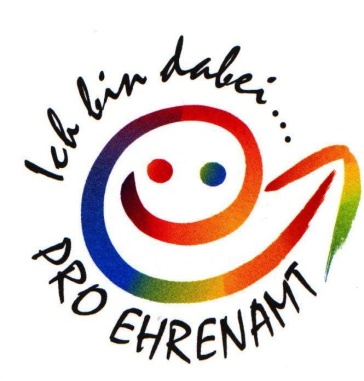 Mehrgenerationenhaus Saarbrücken
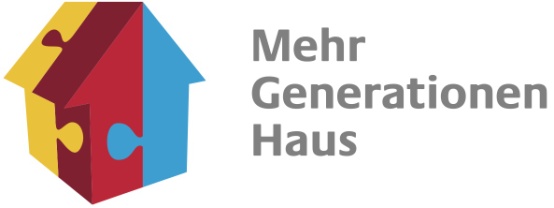 Alternative Wohnformen / intergeneratives Wohnen
„Leben im Mühlenviertel“ → Schwerpunkt 2

   Austausch von gemeinsamen Interessen, 
   Bedürfnissen und Fähigkeiten zwischen      den Bewohnern des „neuen“ Stadtbades in St. Johann und 
   den Menschen, Vereinen, Institutionen, Dienstleistern      im nahen Stadtquartier.
   Entwickeln und Schaffen von zukunftsweisenden Lebens-      und Wohnmodellen (generationenübergreifend).
6
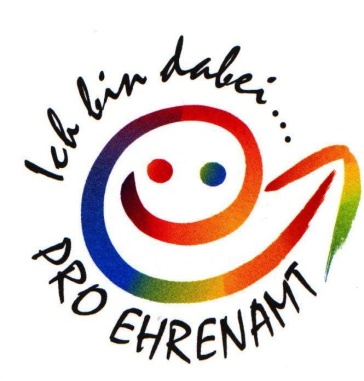 Mehrgenerationenhaus Saarbrücken
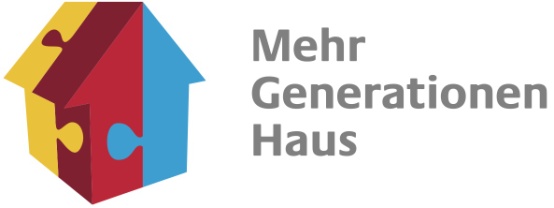 Alternative Wohnformen / intergeneratives Wohnen
Förderung sozialer, kultureller, ökologischer und    ökonomischer Kooperationen     im  Stadtquartier Mühlenviertel
  Schaffen und Unterstützen von freiwilligen und     ehrenamtlichen Strukturen    (Nachbarschafts- und Selbsthilfe „Kümmerer“)
7
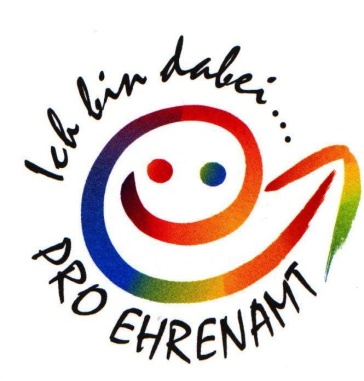 Mehrgenerationenhaus Saarbrücken
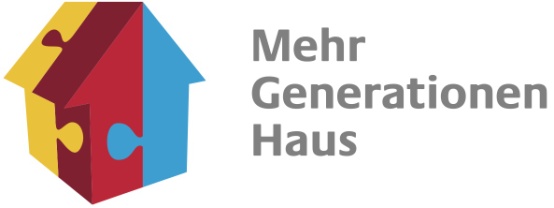 Alternative Wohnformen / intergeneratives Wohnen
Soziales Netzwerk schaffen für Menschen 
  unterschiedlichen Alters, Religion, Hautfarbe
  aus unterschiedlichen gesellschaftlichen Gruppen   (Kita, Studenten, Betreutes Wohnen, Demenzhilfe),   in den Gemeinschaftseinrichtungen.
 Beispiele: Cafeteria, Theatergruppe, Seniorengymnastik,    Kleinkinderturnen, Schülerhilfe, 
   Computerkurse,  Internet-Café, Veranstaltungen,     Weiterbildung, haushaltsnahe Dienstleistungen.
8
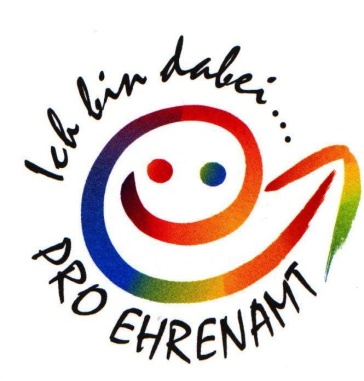 Mehrgenerationenhaus Saarbrücken
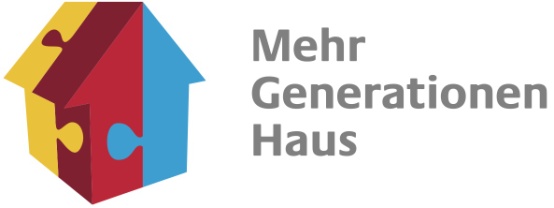 „Leben im Mühlenviertel“
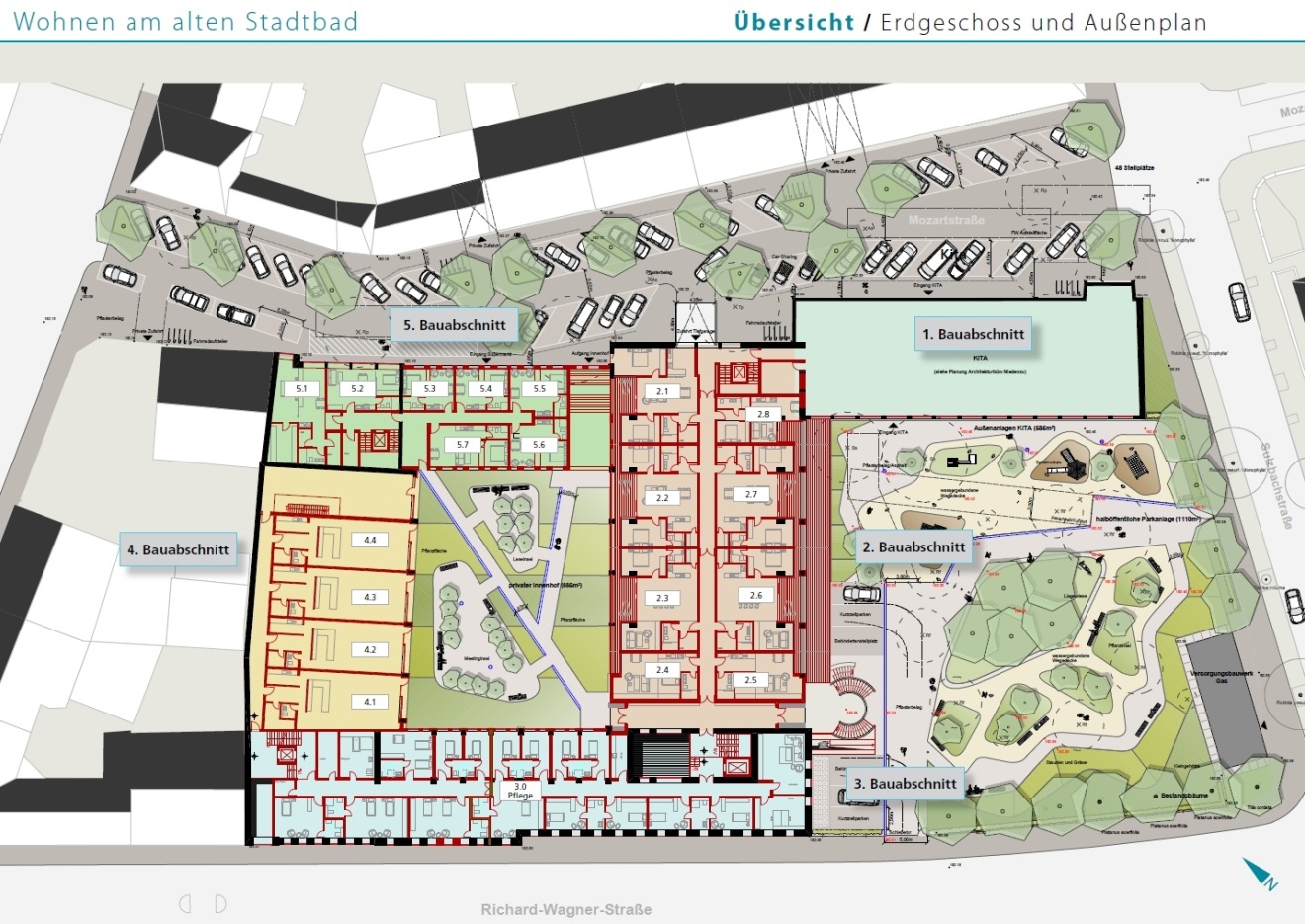 9
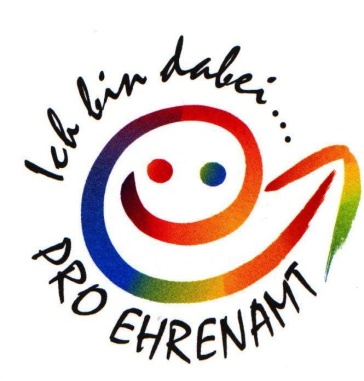 Mehrgenerationenhaus Saarbrücken
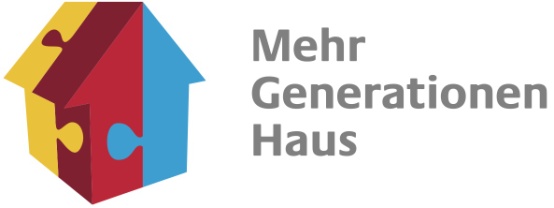 Ansprechpartner: Hans Joachim Müller (mueller@pro-ehrenamt.de), PRO-EHRENAMT
Links: www.leben-im-muehlenviertel.de
             www.wohnprojekte-portal.de
             www.kompetenznetzwerk-wohnen.de
             www.fgw-ev.de
             www.nullbarriere.de


Vielen Dank
10
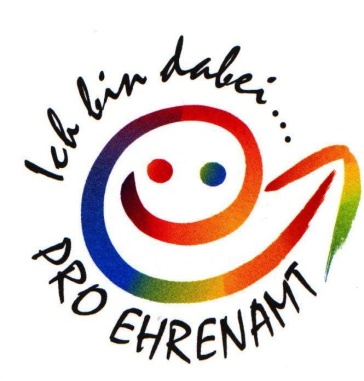 Mehrgenerationenhaus Saarbrücken
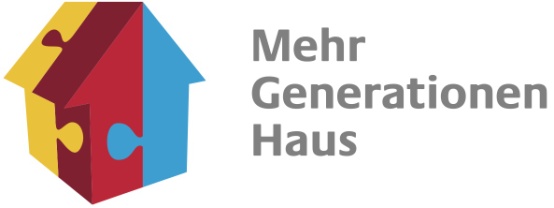 11
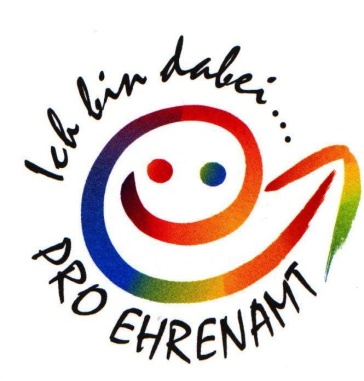 Mehrgenerationenhaus Saarbrücken
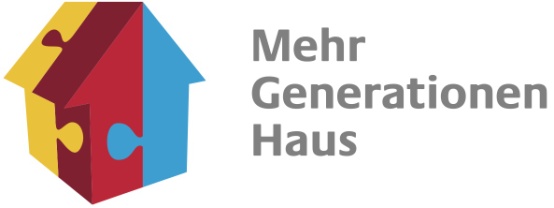 12